GLASBENI KVIZ
6. razred
1. Kako se imenujejo pevski zbori na                           sliki?
Ženski pevski zbor
Moški pevski zbor
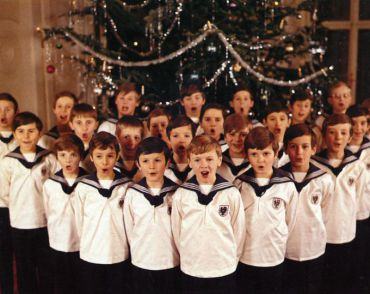 http://moj.dnevnik.si/uploads/image_cache/6b161359b8c7c9e1e40a6c364ed02134.jpeg
Deški pevski zbor
http://www.americaslibrary.gov/assets/es/il/es_il_chorus_1_e.jpg
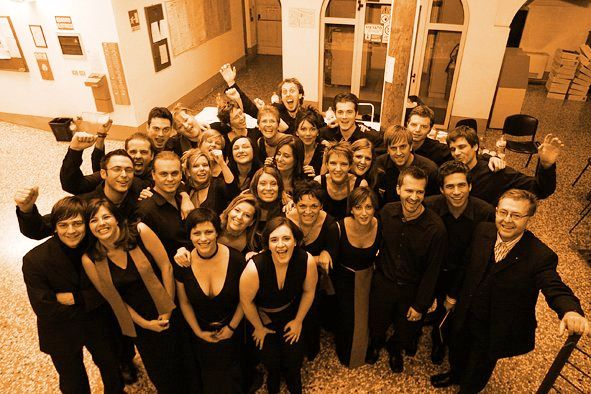 http://blog.jokeroo.com/wp-content/uploads/2011/05/t1larg.men_.sex_4.jpg
Otroški pevski zbor
Mladinski ali mešani pevski zbor
http://www.gimkr.si/data/upload/IMG_3404.JPG
Dekliški pevski zbor / Ženski pevski zbor
2. Pevski glasovi
Kako se imenuje najnižji           Kako se imenuje 
     moški pevski glas?              najvišji moški pevski glas?
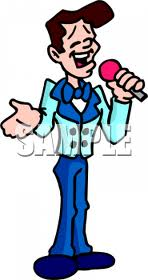 http://t2.gstatic.com/images?q=tbn:ANd9GcSej1Tezpw--qgp9dweYhKpCHlXLwg3w7Xm_MbIpm_g-6unFOiD
http://images.clipartof.com/small/210384-Royalty-Free-RF-Clipart-Illustration-Of-A-Retro-Black-And-White-Male-Opera-Singer.jpg
Tenor
bas
POVEŽI
Najvišji ženski pevski glas se imenuje...
Najnižji ženski pevski glas se imenuje...
BAS
ALT
TENOR
MEZZOSOPRAN
SOPRAN
BARITON
Kdo vodi pevski zbor?
Zborovodja
http://1.bp.blogspot.com/_GG7mioDOs4s/TTdS-pOdaII/AAAAAAAAA3I/zczsHg3CO3Q/s1600/conductor.gif
http://www.kudstudent.org/apz/SLIKE/slike_za_galerijo/image023.jpg
Kako imenujemo skupine pevcev, ki imajo od 1 do 10 članov?Poimenuj jih.
4 - kvartet
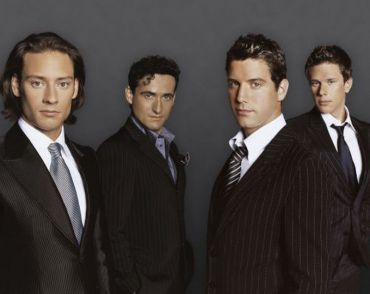 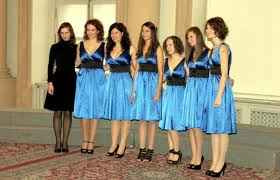 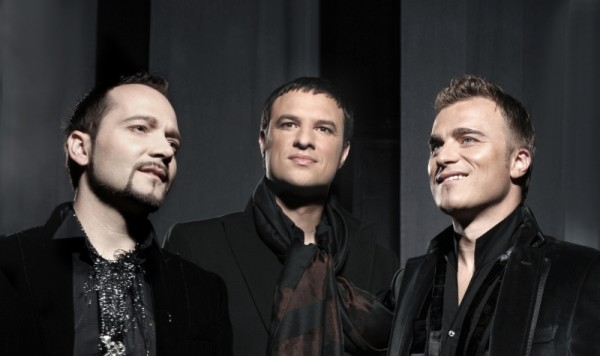 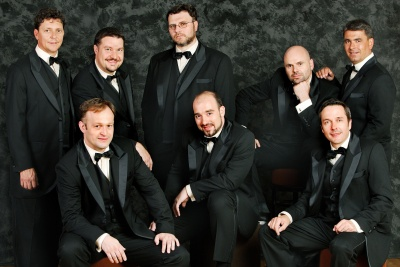 http://t3.gstatic.com/images?q=tbn:ANd9GcQYWF5aUcsJ_uoCxNpLL82gYctGptQbVAxoXygi3r9Hjsq6lZc7
http://www.dnevnik.si/uploads/image_cache/521948f6d33bb31c73b925b3fb7bce1e.jpeg
http://www.p-ng.si/~aleban/foto/SLOVENSKI_OKTET.jpg
http://www.sonu.si/images/vokalna_skupina_sonus_l.jpg
7 - septet
8 - oktet
6 - sekstet
3 - tercet
Kaj je to mutiranje glasu?
Zaradi hormonskih sprememb postaja grlo širše, glasilke pa daljše in debelejše. Opazil boš, da se ti glas spreminja, postaja nižji. Spreminjanje glasu lahko traja leto in več, medtem pa glas včasih prav neprijetno niha, med visokim otroškim in globljim moškim. Temu pravimo mutiranje. Mogoče bo za nekaj časa prekinjena tvoja pevska kariera in morda boš deležen kakšnih opazk. Toda, ne vznemirjaj se! Tudi slavni pevci so šli skozi to obdobje. Čez leto ali dve bo tvoj glas zopet zvenel bolj čisto, predvsem pa bolj možato.
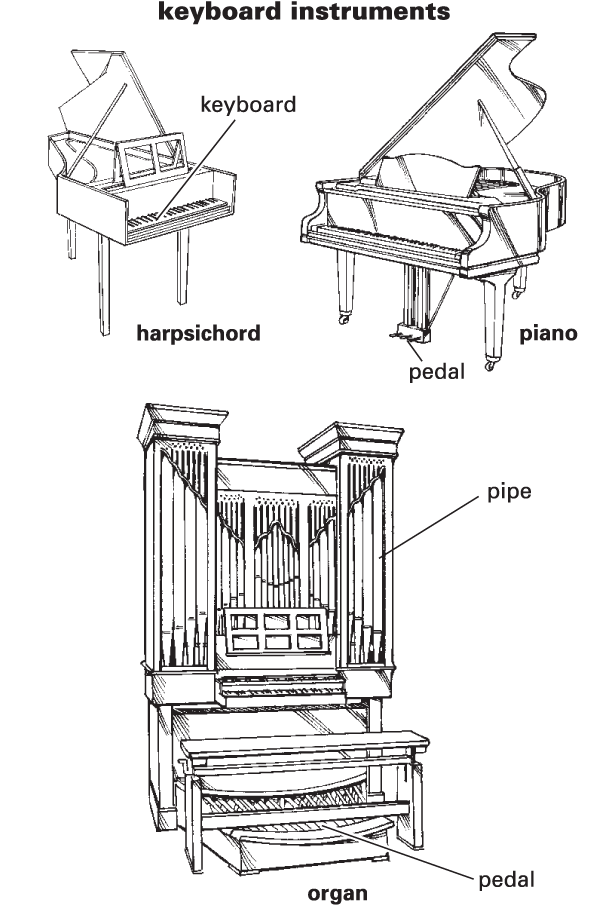 Naštej družine inštrumentov.
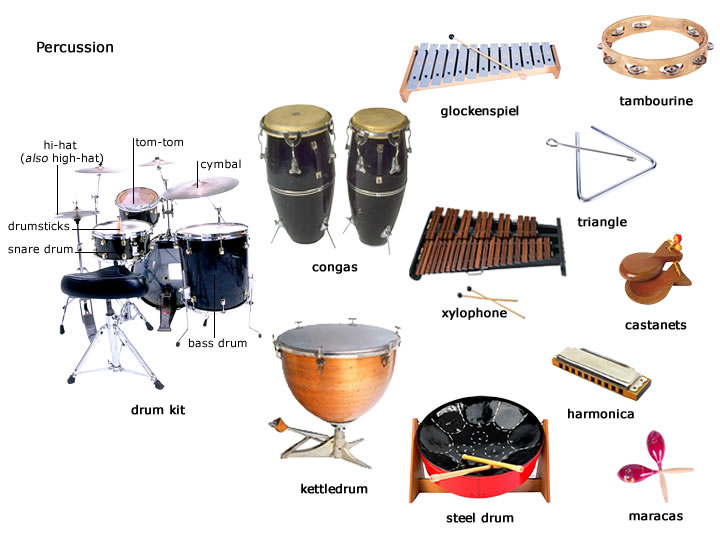 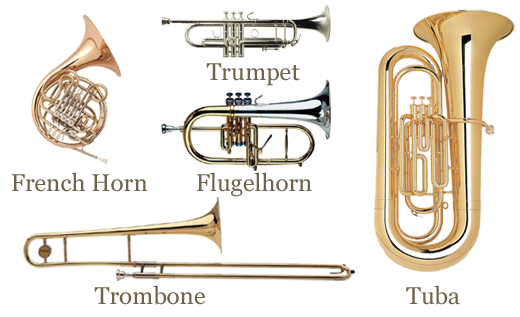 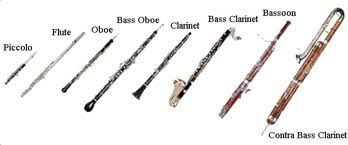 Inštrumenti s tipkami
http://visual.merriam-webster.com/images/arts-architecture/music/stringed-instruments/violin-family.jpg
http://t3.gstatic.com/images?q=tbn:ANd9GcSorQwpk8TD4lw2Mj3VjM5iP0ERb24Ck9iajv0Wu2WLiOX0OUoilF20BgNKeQ
http://oald8.oxfordlearnersdictionaries.com/media/oald8/fullsize/p/per/percu/percussion_musicalinstruments_comp.jpg
http://www.learnersdictionary.com/art/ld/keyboard_rev.gif
http://www.occasionalbrass.com/images/brass-instruments.jpg
Pihala
Tolkala
Godala
Trobila
Naštej pihala.
Katero pihalo ima najvišji zven?
Iz česa in kako so pihala narejena?
Katero pihalo nas bolj spominja na trobila kot na pihala?
Katero pihalo je največje in ima najnižji zven?
Naštej še kakšno pihalo, ki ne spada v simfonični orkester.
Večinoma iz lesa: ustnik, cev z zaklopkami in odmevnik
FAGOT
Kako imenujemo inštrumentaliste, ki igrajo na posamezne inštrumente?
Na prečno flavto...

Na klarinet

Na oboo

Na saksofon

Na fagot
Flavtist
Klarinetist
Oboist
Saksofonist
Fagotist
Naštej trobila.
- Trobenta, pozavna, rog in tuba
Iz česa so narejena?
Katero trobilo ima najnižji ton?
Nanje igramo tako, da ...
Katero trobilo ima najvišji ton?
Katero trobilo nima tipk in ventilov? 
Kakšen ustnik imajo trobila?
Naštej kakšno trobilo, ki ne spada v simfoničen orkester?
Tuba
- Iz kovine: ustnik,
  cev z ventili in odmevnik.
- Vanje trobimo.
Trobenta
Pozavna
Lijast ali kotlast
Kako imenujemo inštrumentaliste, ki igrajo na posamezne inštrumente?
Na pozavno....

Na trobento...

Na rog...

Na tubo...
TUBIST ali HORNIST
POZAVNIST ali TROMBONIST
ROGIST
TROBENTAR
Naštej godala?
Violina, viola, violončelo in kontrabas
Katero godalo je največje in ima najnižji zven?
Kako igramo na godala?
Katero godalo ima nogo?
Katero godalo ima najvišji ton?
Naštej še nekaj godal, ki niso del simfoničnega orkestra.
Kontrabas
Violina
Tako, da nanje godemo z lokom.
Violončelo in 
Kontrabas.
Katero godalo je na sliki in kako imenujemo inštrumentalista, ki nanj igra?
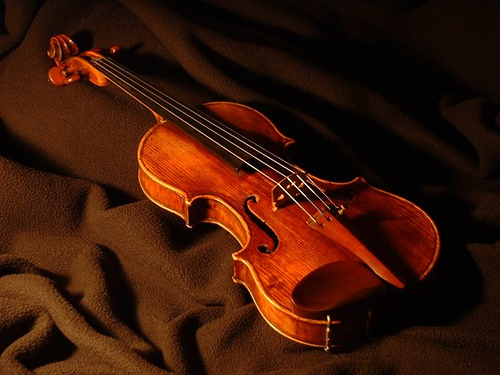 VIOLINA
VIOLONIST
KONTRABAS

KONTRABASIST
http://petermartin.perso.neuf.fr/lowrirecords/peter_buckoke2007.jpg
IN TO JE...
VIOLONČELO


VIOLONČELIST
VIOLA




VIOLIST
Naštej brenkala in jih opiši.
http://ultimate-guitar-online.com/image-files/martind28.jpg
http://www.vanderbiltmusic.com/Images/ana.jpg
Kitara
Harfa
Naštej inštrumente s tipkami.
Kateri inštrument imenujemo tudi KRALJICA  INŠTRUMENTOV?
Kateri inštrument imamo tudi v učilnici?
Kateri inštrument si že videl?
V čem se razlikujeta klavir in sintisizer?
ORGLE
Pianino
Poimenuj inštrumentaliste, ki igrajo na naslednje inštrumente:
Sintisizer - pianist
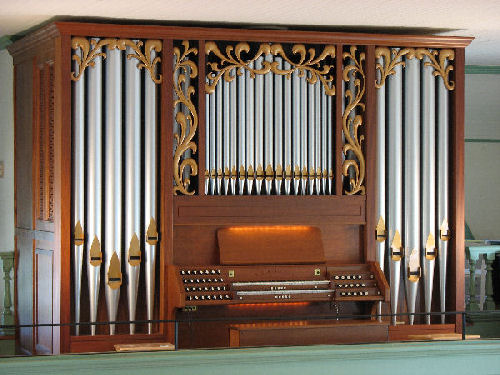 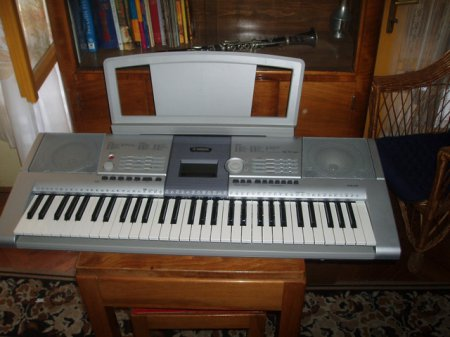 http://www.njuskalo.hr/image-w450/klavijature-ostale/sintisajzer-slika-954747.jpg
http://www.dimensionsguide.com/wp-content/uploads/2010/02/Grand-Piano.jpg
http://www.fortepiano.com.pl/fot/pianino11.jpg
http://pipe-organ.com/AdventOrgan.JPG
Pianino - Pianist
Klavir - Pianist
Orgle - organist
Naštej tolkala (6).
Boben, pavke, ksilofon, 
triangel, kastanjete, zvončki…
Kako jih delimo?
Kaj vse lahko zazveni pri tolkalih?
Naštej nekaj tolkal z določljivo tonsko višino- melodična tolkala.
Naštej nekaj tolkal z nedoločljivo tonsko višino – ritmična tolkala.
Na tolkala igra…
Nanje igra tako, da…
Delimo jih na ritmična in melodična
Opna, les, kovina, cel inštrument…
Melodična: ksilofon, pavke, metalofon, zvončki…
Ritmična: triangel, boben, činele, palčke…
Tolkalist
Nanje udarja z roko ali različnimi udarjalkami
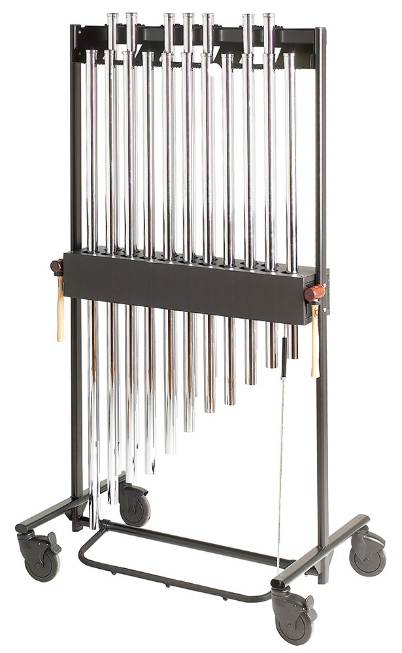 Poimenuj naslednja tolkala na slikah.
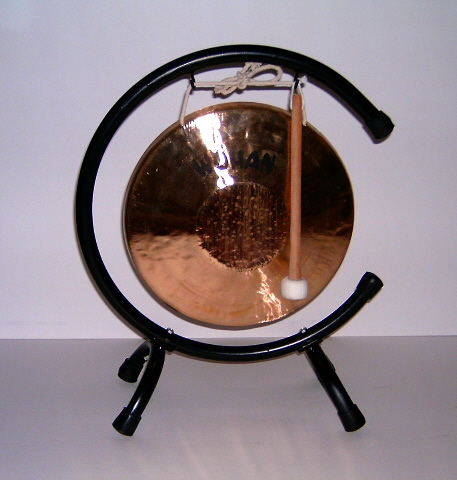 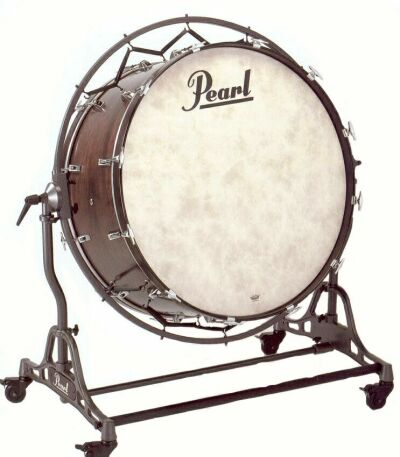 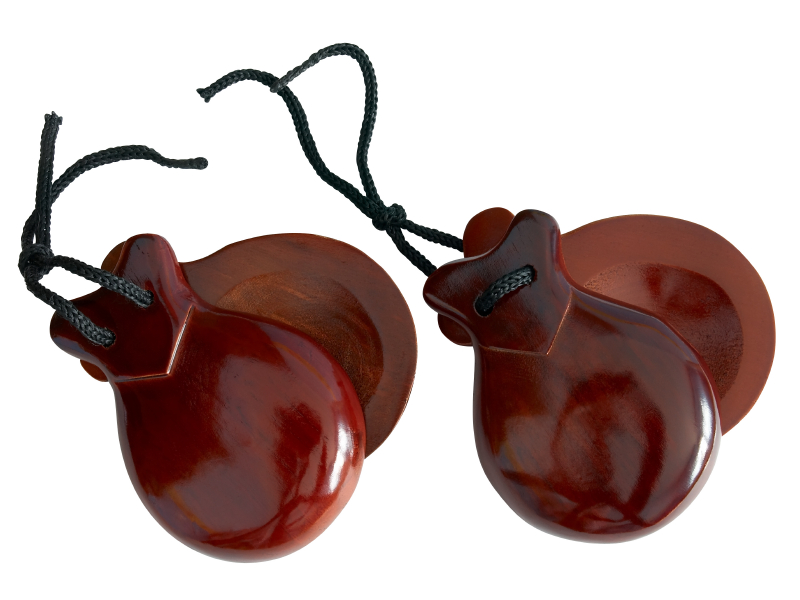 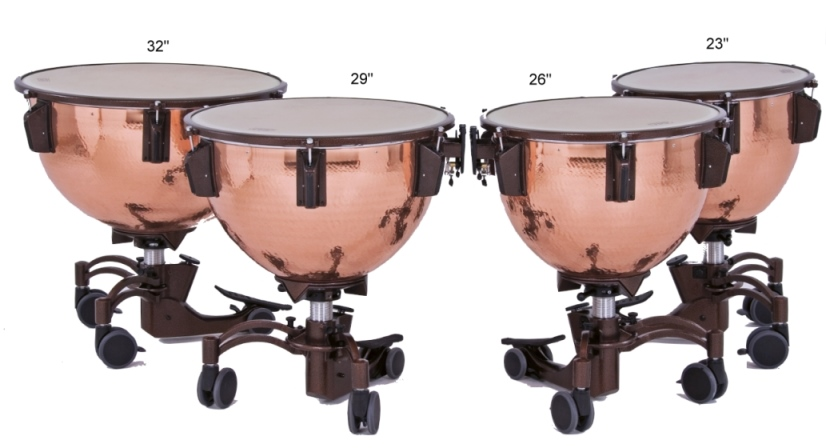 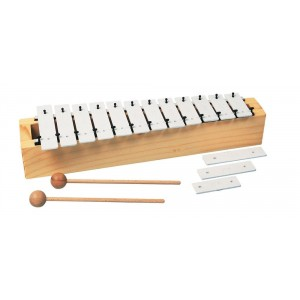 http://www.artdrum.com/IMAGES/PHOTOSDRUMSINSTRUMENTS/PERCUSSION/OPERA-GONG/OPERA_GONG_MALLET_STAND.JPG
http://www.reisser-musik.de/modules/shop/images/custom/24005069.jpg
http://www.hudebniskolka.cz/25-24-large/goldon---sopranovy-metalofon--12-3-kameny-11090.jpg
http://www.mickleburgh.co.uk/images/53242.jpg
http://www.jeremyfitzsimons.com/images/pearl%20bass%20drum.jpg
http://www.ubeautysalons.com/wp-content/uploads/Castanets..jpg
http://www.peripole.com/img/products/1523.jpg
http://www.cmias.cz/editor/image/eshop_products/image_l_1380.jpg
Kdo vodi orkester?
Dirigent
http://www.beethoven-haus-bonn.de/sixcms/media.php/75/vladimir_kulenovic_02.JPG
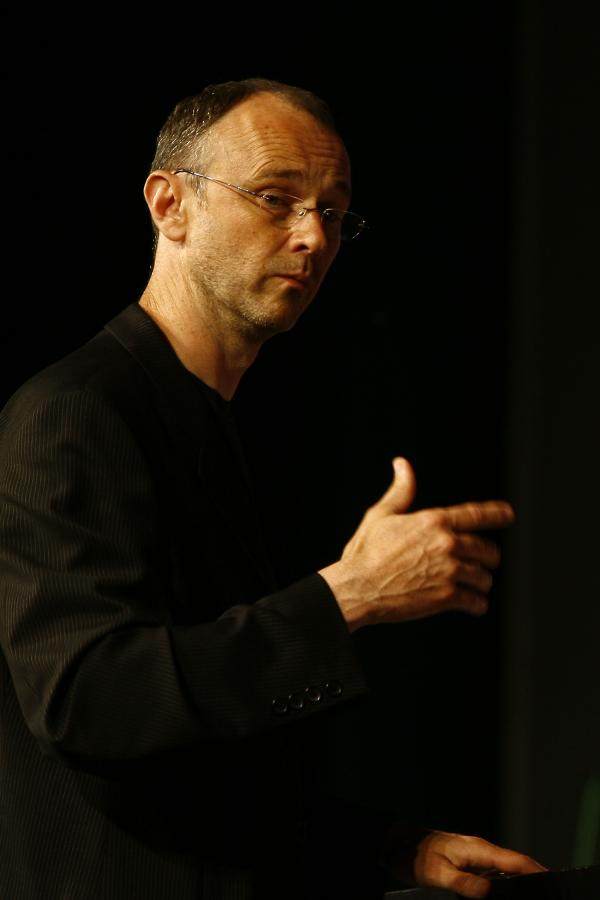 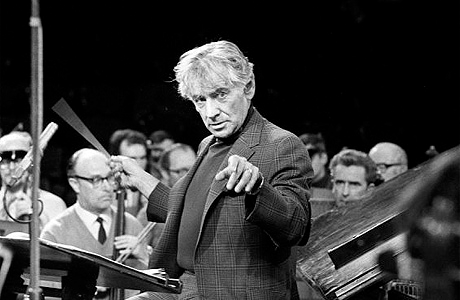 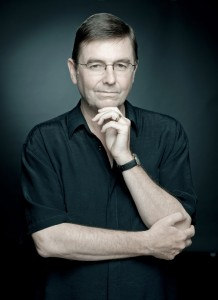 Kaj so naloge dirigenta?
Katere dirigente poznaš?
Zubin Mehta
Simon Robinson
Anton Nanut
Jože Privšek


Leonard Bernstein
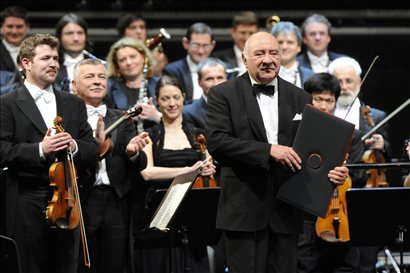 http://www.sng-mb.si/wp-content/uploads/2009/08/Simon-Robinson-mala-218x300.jpg
http://obit-mag.com/media/image/bernstein.jpg
http://firenze.repubblica.it/images/2010/05/08/205439995-cc5febd6-eb5e-4ecd-8ff2-0bd705527f0c.jpg
http://cdn1.siol.net/sn/img/11/038/634327129010678842_presernove3.jpg
Kako imenujemo manjše zasedbe inštrumentov?
En inštrument...
Dva inštrumenta...
Trije...
Štirje...
Pet...
Šest...
Sedem...
Osem...
Devet...
Poimenuj nekaj takih zasedb na slikah.
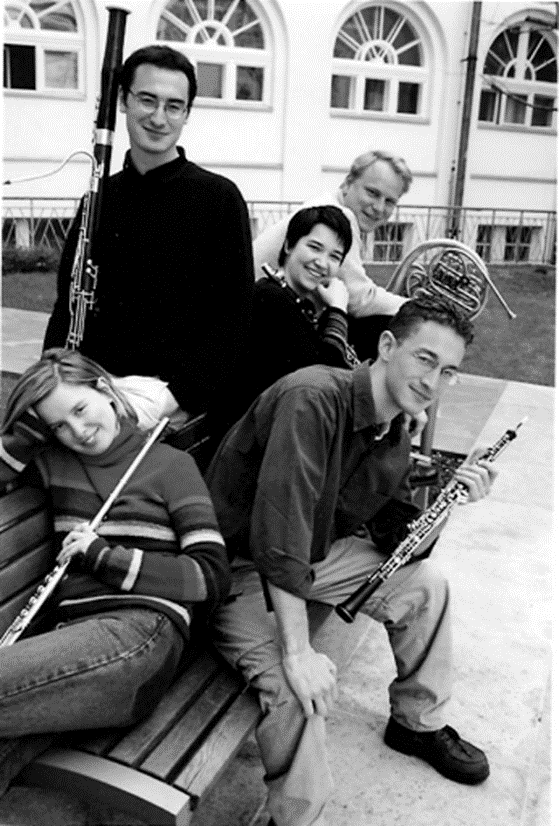 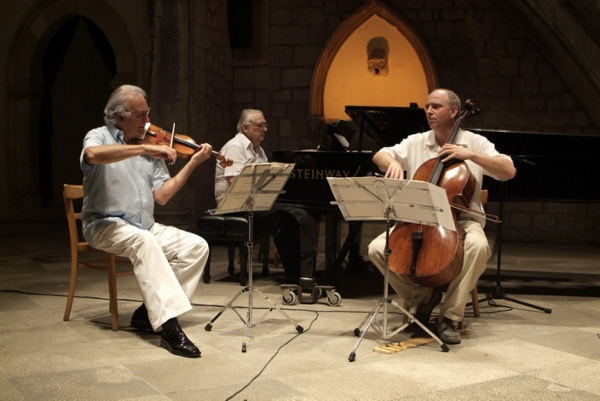 Kvartet
Trio
Kvintet
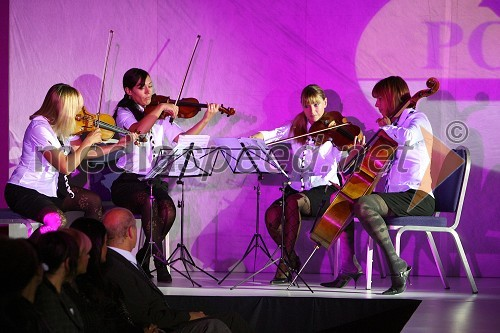 Duo
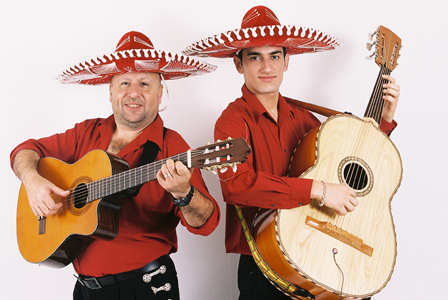 Solistka
http://www.cd-cc.si/pic/galerija/778/Pihalni%20kvintet%20copy_galS2.jpg
http://www.ektc.si/media/Topics/trio%20orlando.jpg
http://www.mexicaans-live-muziek.be/mexicaans-duo-gitaar-gitarron.jpg
http://www.dnevnik.si/uploads/articles/2009/09/16/1042299801_1.jpg
BRAVO!
Res si pravi poznavalec orkestrskih glasbil.
Spodaj imaš povezavo za zabavo 
Skladba za poseben inštrument, ki pa ni običajno del orkestra:
https://www.youtube.com/watch?v=jinGW7ZDGPM